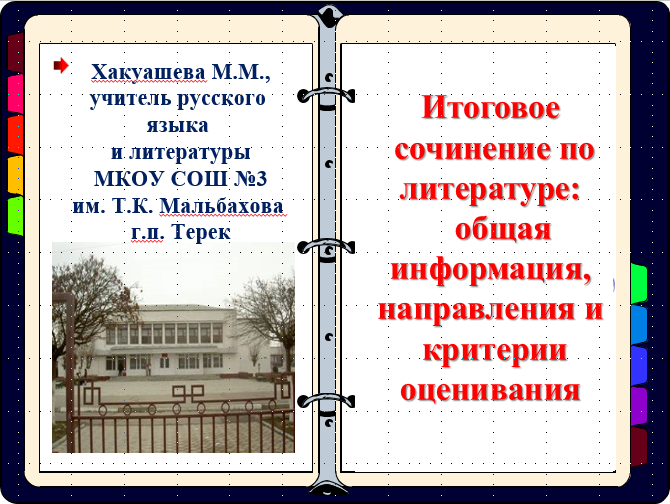 ОБЩАЯ ИНФОРМАЦИЯ:
Дата проведения – 5 декабря 2018г. (основной день). 
   06.02.2019 и  08.05.2019 выпускникам предоставляется возможность пересдачи  (в том числе для пропустивших итоговое сочинение по уважительной причине).
       Время написания – 3 часа 55 минут. 
       Экзаменационный комплект включает 5 тем сочинений из закрытого перечня (по одной теме от каждого тематического направления).
      Темы сочинений станут известны выпускникам за 15 минут до начала экзамена. В это же время темы будут опубликованы на открытых информационных ресурсах (ege.edu.ru, fipi.ru). 
       Результатом итогового сочинения будет «зачет» или «незачет», однако к сдаче единого государственного экзамена и государственного выпускного экзамена допустят только выпускников, получивших «зачет».
Формулировка задания
Выберите только ОДНУ из предложенных ниже тем сочинений, а затем напишите сочинение на эту тему (рекомендуемый объём не менее 350 слов).
 Сформулируйте свою точку зрения и аргументируйте свою позицию, выстраивая рассуждение в рамках заявленной темы на основе не менее одного произведения отечественной или мировой литературы по Вашему выбору (количество привлеченных произведений не так важно, как глубина раскрытия темы с опорой на литературный материал).
Продумайте композицию сочинения. Обращайте внимание на речевое оформление и соблюдение норм грамотности.
Сочинение пишите чётко и разборчиво.
Требования к работе
Итоговое сочинение выполняется самостоятельно. Не допускается списывание сочинения (фрагментов сочинения) из какого-либо источника или воспроизведение по памяти чужого текста (работа другого участника, текст, опубликованный в бумажном или электронном виде). 
          Допускается прямое или косвенное цитирование с обязательной ссылкой на источник (ссылка дается в свободной форме). Объем цитирования не должен превышать объем собственного текста участника. 
         Если сочинение признано несамостоятельным, то выставляется «незачет» за работу в целом (такое сочинение не проверяется по критериям оценивания). 
           Максимальное количество слов в сочинении не устанавливается. Если в сочинении менее 250 слов (в подсчет включаются все слова, в том числе и служебные), то выставляется «незачет» за невыполнение требования № 1 и «незачет» за работу в целом (такое сочинение не проверяется по критериям оценивания).
Требования 
     Во время проведения итогового сочинения участникам итогового сочинения  запрещается пользоваться текстами литературного материала (художественные произведения, дневники, мемуары, публицистика, другие литературные источники).      Также запрещено иметь при себе средства связи, фото, аудио и видеоаппаратуру, справочные материалы, письменные заметки и иные средства хранения и передачи информации, собственные орфографические или толковые словари. 
       Разрешается пользоваться орфографическими словарями, выданными членами комиссии образовательной организации по проведению итогового сочинения.
Тематические направления 
итогового сочинения 
на  2018-2019 уч. г.
Отцы и дети
Мечта и реальность
Месть и великодушие
Искусство и ремесло
Доброта и жестокость
Комментарий 
к тематическим направлениям
1. Отцы и дети
             Данное направление обращено к вечной проблеме человеческого бытия, связанной с неизбежностью смены поколений, гармоничными и дисгармоничными взаимоотношениями «отцов» и «детей». Эта тема затронута во многих произведениях литературы, где рассматриваются различные типы взаимодействия между представителями разных поколений (от конфликтного противостояния до взаимопонимания и преемственности) и выявляются причины противоборства между ними, а также пути их духовного сближения.
Комментарий
 к тематическим направлениям
2. Мечта и реальность
Понятия «мечта» и «реальность» во многом противопоставлены и одновременно тесно связаны, они нацеливают на осмысление различных представлений о мире и смысле жизни, на раздумье о том, как реальность порождает мечту и как мечта человека поднимает его над обыденностью. В литературе немало героев, по-разному относящихся к мечте: одни воодушевлены благородными устремлениями и готовы их воплотить в жизнь, другие оказались в плену прекраснодушных мечтаний, третьи лишены высокой мечты и подчинены низменным целям.
Комментарий 
к тематическим направлениям
3. Месть и великодушие
           В рамках данного направления можно рассуждать о диаметрально противоположных проявлениях человеческой натуры, связанных с представлениями о добре и зле, милосердии и жестокости, миролюбии и агрессии. Понятия «месть» и «великодушие» часто оказываются в центре внимания писателей, которые исследуют реакции человека на жизненные вызовы, на поступки других людей, анализируют поведение героев в ситуации нравственного выбора как в личностном, так и в социально-историческом плане.
Комментарий 
к тематическим направлениям
4. Искусство и ремесло
     Темы данного направления актуализируют представления выпускников о предназначении произведений искусства и мере таланта их создателей, дают возможность поразмышлять о миссии художника и его роли в обществе, о том, где заканчивается ремесло и начинается искусство. Литература постоянно обращается к осмыслению феномена творчества, изображению созидательного труда, помогает раскрыть внутренний мир персонажа через его отношение к искусству и ремеслу.
Комментарий 
к тематическим направлениям
5. Доброта и жестокость
         Данное направление нацеливает выпускников на раздумье о нравственных основах отношения к человеку и всему живому, позволяет размышлять, с одной стороны, о гуманистическом стремлении ценить и беречь жизнь, с другой – об антигуманном желании причинять страдание и боль другим и даже самому себе. Понятия «доброта» и «жестокость» принадлежат к «вечным» категориям, во многих произведениях литературы показаны персонажи, тяготеющие к одному из этих полюсов или проходящие путь нравственного перерождения.
Критерии оценивания 
итогового сочинения
Сочинение оценивается по пяти критериям:
1) «Соответствие теме»;2) «Аргументация, привлечение       литературного материала»;3) «Композиция и логика     рассуждения»;4) «Качество письменной речи»;5) «Грамотность».
Критерии оценивания 
итогового сочинения
Критерии № 1 и № 2 являются основными.
  Для получения «зачета» за итоговое сочинение необходимо получить «зачет» по критериям № 1 и № 2 (выставление «незачета» по одному из этих критериев
  автоматически ведет к «незачету» за работу в целом), а также дополнительно «зачет» по одному из других критериев.
Критерий № 1
 «Соответствие теме» 
         Данный критерий нацеливает на проверку содержания сочинения. Участник должен рассуждать на предложенную тему, выбрав путь ее раскрытия (например, отвечает на вопрос, поставленный в теме, или размышляет над предложенной проблемой и т.п.). «Незачет» ставится только в случае, если сочинение не соответствует теме или в нем не прослеживается конкретной цели высказывания, то есть коммуникативного замысла. Во всех остальных случаях выставляется «зачет».
Критерий № 2
  «Аргументация. Привлечение литературного материала» 
          Данный критерий нацеливает на проверку умения строить рассуждение, доказывать свою позицию, подкрепляя аргументы примерами из литературного материала. Можно привлекать художественные произведения, дневники, мемуары, публицистику, произведения устного народного творчества (за исключением малых жанров), другие
    источники отечественной или мировой литературы (достаточно опоры на один текст).
           «Незачет» ставится при условии, если сочинение написано без опоры на литературный материал, или в нем существенно искажено содержание выбранного текста, или литературный материал лишь упоминается в работе (аргументы примерами не подкрепляются). Во всех остальных случаях выставляется «зачет».
Критерий № 3
 «Композиция и логика рассуждения» 

         Данный критерий нацеливает на проверку умения логично выстраивать рассуждение на предложенную тему. Участник должен выдерживать соотношение между тезисом и доказательствами. «Незачет» ставится при условии, если грубые логические нарушения мешают пониманию смысла сказанного или отсутствует тезисно-доказательная часть. Во всех остальных случаях выставляется «зачет».
Критерий № 4
«Качество письменной речи»
Данный критерий нацеливает на проверку речевого оформления текста сочинения. Участник должен точно выражать мысли, используя разнообразную лексику и различные грамматические конструкции, при необходимости уместно употреблять термины. «Незачет» ставится при условии, если низкое качество речи (в том числе речевые ошибки) существенно затрудняет понимание смысла сочинения. Во всех остальных случаях выставляется «зачет».
Критерий № 5 «Грамотность»
Данный критерий позволяет оценить грамотность выпускника.
       «Незачет» ставится при условии, если на 100 слов приходится в сумме более пяти ошибок: грамматических, орфографических, пунктуационных.
.